ARTIP
Awareness Raising and Training  for the Istanbul Protocol
Concenciación y Entrenamiento
para el Protocolo de Estambul 
(CEPE)
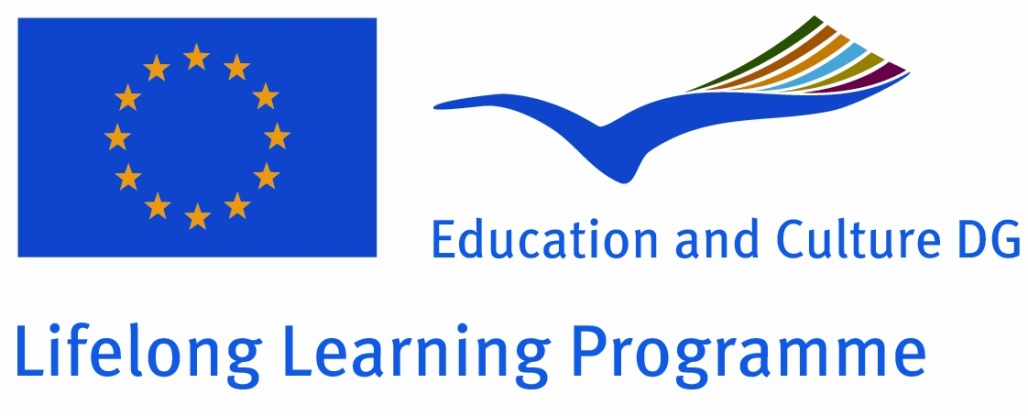 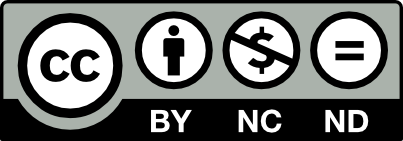 Apoyo a la financiación
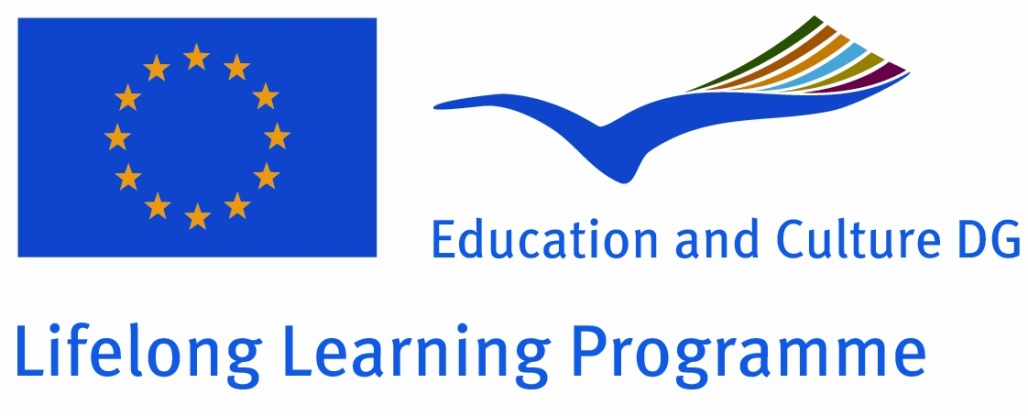 Este proyecto fue financiado con el apoyo de la Comisión Europea. La presente comunicación refleja sólo las opiniones del autor. Por ello la Comisión no se responsabiliza del uso que se pueda hacer de las informaciones aquí contenidas.
Derechos de autor
Este trabajo está autorizado bajo la licencia:
Creative Commons Attribution-NonCommercial-NoDerivs 3.0 Unported License.
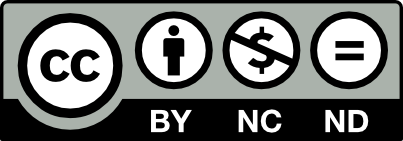 Para detalles veáse: http://creativecommons.org
Introducción
el PE y su historia - 
resumen
A. Historia del PE
El caso de Baki Erdoğan
Detención de Erdoğan el 10 de agosto de 1993; 
10 días más tarde cayó en coma y luego murió.
Causa oficial de su muerte: 
edema pulmonar por huelga de hambre.
Durante la preparación del cadáver para el funeral, 
parientes descubrieron rastros de abuso físico, 
que documentaron fotográficamente.
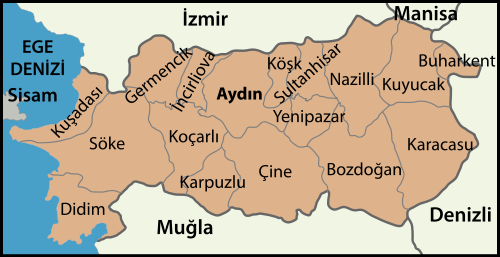 Districts of Aydin by The Emirr
A. Historia del PE
El caso de Baki Erdoğan
El reporte médico alternativo de la Asociación Médica de Izmir declara que la muerte se debe a un fallo respiratorio agudo causado por múltiples traumas: 
principalmente descargas eléctricas y ahorcamiento.
Punto de referencia para la investigación: 
Protocolo de Minnesota.
 Proceso legal:  los acusados fueron declarados culpables 
de homicidio negligente 
y fueron condenados a cinco años y medio de prisión.
Turkish
Human
A. Historia del PE
Organización Médicos para los  Derechos Humanos
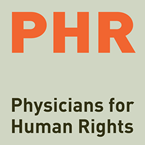 1996 Simposio
La Medicina y los Derechos Humanos:
decisión de crear el PE
Fundación de los Derechos Humanos de Turquía
Asociación Médica de Turquía
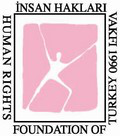 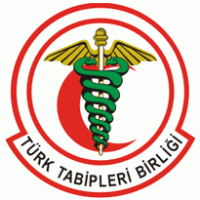 A. Historia del PE
Agosto 1999: 
El PE llega a tener  
más de 75 expertos 
que representan 
40 organizaciones 
en 15 países.
Marzo 2001:
Se publica el PE como 
parte de las Series de
Capacitación Profesional 
de la ONU
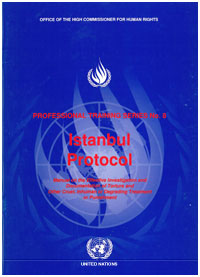 Dic. 2000: 
Adopción del PE por la Asamblea General de la ONU y el Alto Comisionado para los Derechos Humanos
B. ¿Para qué documentar torturas?
Detrás de la creación del PE está la decisión firme de llevar a los perpetradores ante la Corte y luchar así contra la impunidad. 
Su aplicación parece ser lo más importante en países donde siguen existiendo sistemáticamente o de vez en cuando torturas. 
Por lo tanto puede ser que a primera vista no sea obvio, por qué debería hacerse el esfuerzo de efectuar rigurosamente  documentaciones en países europeos, donde presuntamente no hay tortura.
 Reflexione Ud. mismo y encuentre razones, por las cuales una documentación sobre tortura también es sensata y útil en Europa.
B. ¿Para qué documentar  torturas?
1. Para proteger a personas traumatizadas contra su 	devolución a sus países de origen, donde serán perseguidas.
2. Para que el sufrimiento de las víctimas sea reconocido.
3. Para indicar claramente las violaciones de los derechos 	humanos en los países de origen de las víctimas.
4. Para dar a las víctimas los medios necesarios para poder 	perseguir a los perpetradores en las cortes nacionales de 	sus patrias respectivas.
B. ¿Para qué documentar  torturas?
5. La documentación permite posiblemente perseguir a 	perpetradores en cortes internacionales o cortes de 	países terceros.
6. Para ampliar los conocimientos sobre tortura y otras 	formas de maltrato.
7. Es mucho más fácil en países seguros e 	ingeniosos.
8. Para indicar que tortura y maltrato todavía pueden 	existir en los dichos países “civilizados”.